The Invitation of Christ
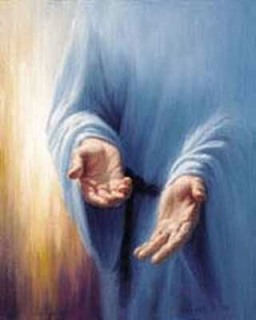 Jesus offers man the greatest invitation of all!

Matthew 11:28-30
Colossians 3:1-4
Richard Thetford						                www.thetfordcountry.com
The Abundant Life
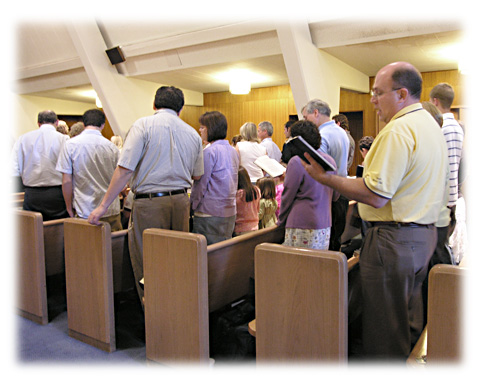 Christ came to give us theabundant life
John 10:10; 1 John 5:12; John 14:15
Once we “put on Christ” we can enjoy the benefits of the abundant life
Galatians 3:27
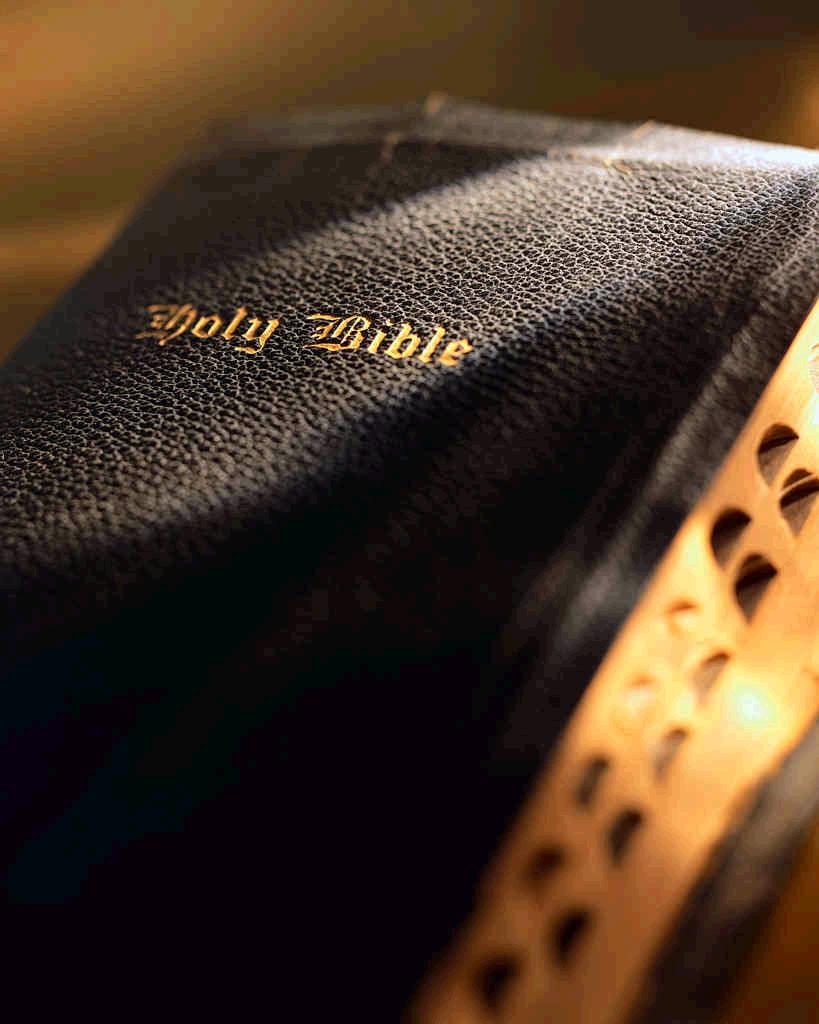 Ephesians 1:13-14
Beauty of ServingContentment of LaborJoy of Hope
Richard Thetford						                www.thetfordcountry.com
Freedom from Sin
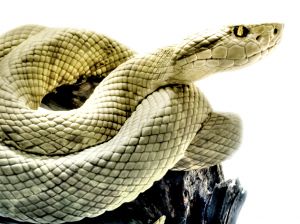 Sin is lawlessness
1 John 3:4
The reality of sin
Romans 3:23
Divine punishment forall who abide in sin
Romans 6:23
Conscience should be pricked due to sin
1 John 3:18-21; Hebrews 9:14
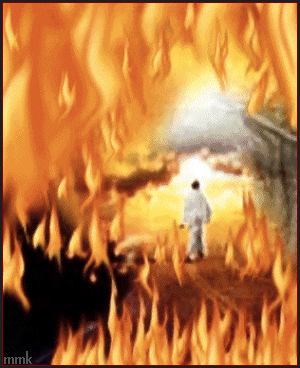 Richard Thetford						                www.thetfordcountry.com
Freedom from Sin
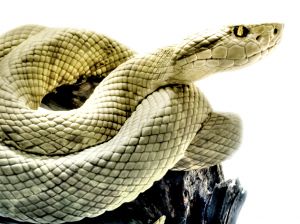 Dead to sin, alive in Christ
Ephesians 2:1-5
How are we made alive in Christ?
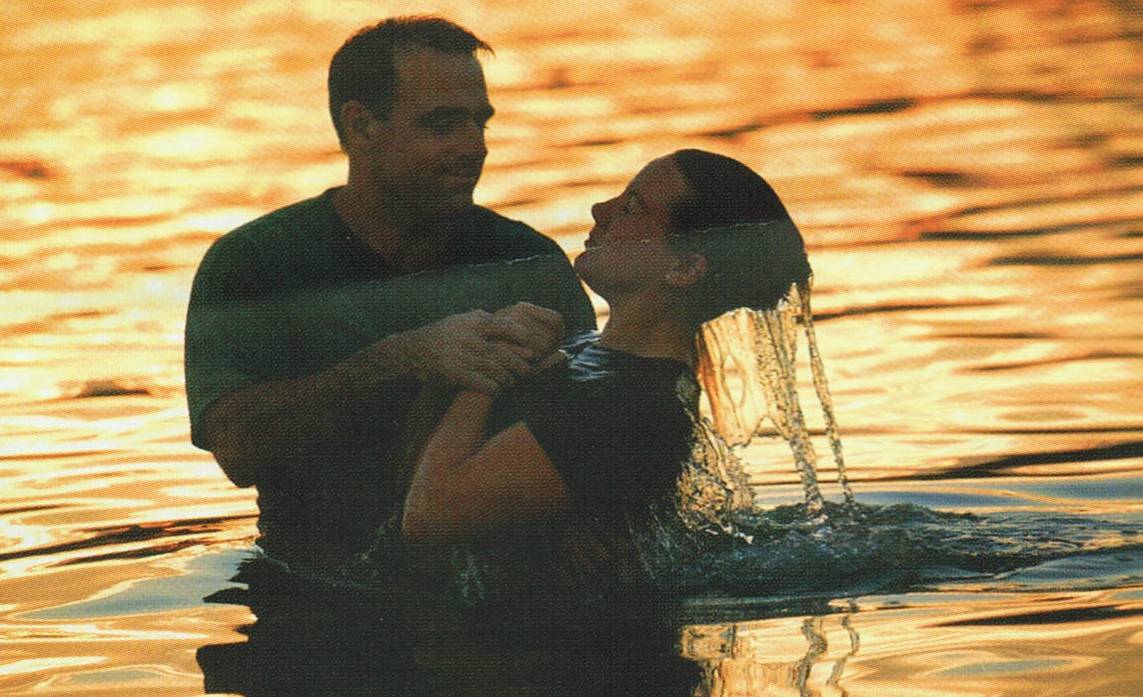 Mark 16:16Acts 2:38Acts 22:16Romans 6:18
Christ’s invitation offers us freedom from the burden of sin!
Richard Thetford						                www.thetfordcountry.com
Eternal Life
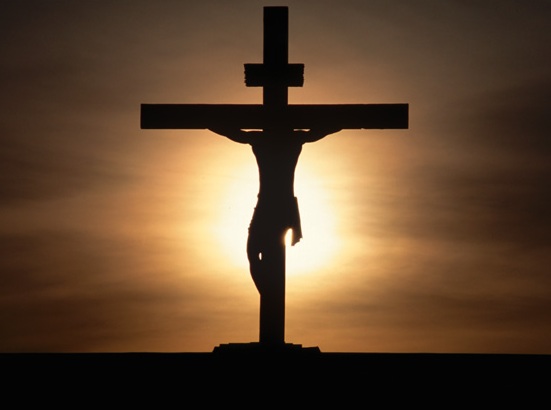 He died for us and returnedto Heaven to prepare a place
John 14:1-3

Must remain faithful to enter in
Revelation 22:14
Heaven is a prepared place for a prepared people
“Come to Me, all you who labor and are heavy laden, and I will give you rest.”Matthew 11:28
Richard Thetford						                www.thetfordcountry.com
The Benefits of Christ’s Invitation
HEAVENis just an INVITATION away!
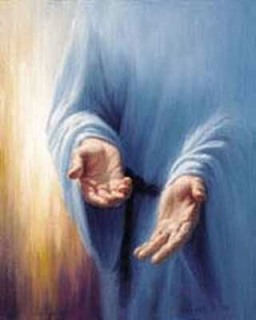 Abundant LifeFreedom from SinEternal Life
Won’t you accept His invitation?
Richard Thetford						                www.thetfordcountry.com